(　　/　 (　))
(　 /    (　))~(　 /　   (　))
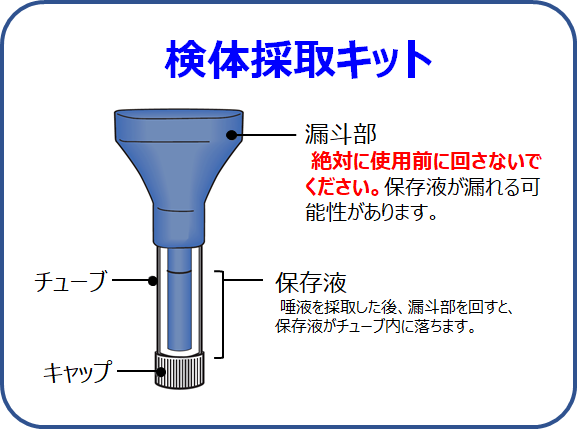 採取時の留意事項
唾液は黒い線を十分に
超えるまで入れてください。
※内筒に保存液が入っています。
　漏斗部を外すと、保存液と唾液が　混和されます。
！
※測定結果が「判定不可：検体不良（検体量不足等）」と報告されるケースが発生しております。　原因の殆どが、唾液量不足によるもののため、採取時は下記の留意事項をお守りください。
唾液を少しずつ採取すると、唾液が泡立って、正確な量の採取がしづらくなるため、唾液を一定時間（5 分推奨）口の中に含んでから、容器の黒い線を超える量を採取してください。不足の場合、さらに5 分程度、唾液を口に含んでから採取し、追加してください。